Женщины и космос
Женщины и космос
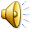 Презентация содержит в себе информацию о тех героических женщинах, которые побывали в космосе.
47 женщин побывали в Космосе. 

Космические леди есть не только у России и США, но и у Великобритании, Канады, Франции, Японии.
Космонавты по странам:
США
Россия (также СССР)
Япония
Канада
Южная Корея
Иран
Великобритания
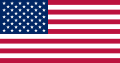 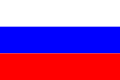 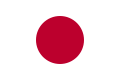 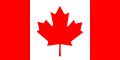 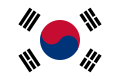 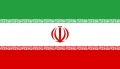 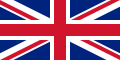 Россия (также СССР)
Кондакова Елена Владимировна
Савицкая Светлана Евгеньевна 
Терешкова Валентина Владимировна
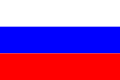 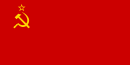 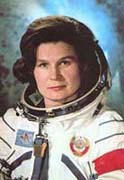 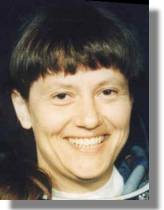 Валентина Терешкова
Светлана Савицкая
Наши в Космосе
Остановимся подробнее на история наших соотечественниц, побывавших в космосе:
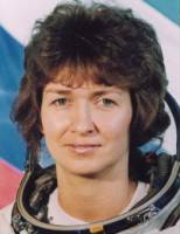 Елена Кондакова
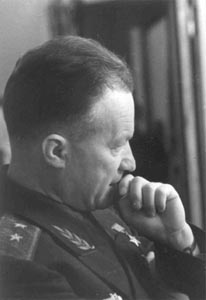 Н.П.Каманин
Женская группа ВВС 1962 года
Сложно сказать, кому именно пришла идея получить еще одно пропагандистское очко в «космической» гонке с США - первым запустить в космос женщину - космонавта. 

Возможно, что этим человеком был Николай Петрович Каманин. 

После полета Ю.А. Гагарина именно он увлек Вершинина, Королева и Келдыша идеей провести набор группы женщин для подготовки их в качестве космонавтов.
Терешкова Валентина Владимировна
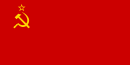 В начало
Назад
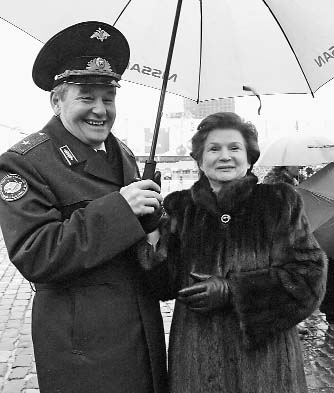 Валентина Терешкова шефствует над двумя детскими домами на своей родине - в Ярославле и Ярославской области, а также по ее инициативе Центр подготовки космонавтов опекает женский монастырь в Коломне, где нашли приют десятки бездомных ребятишек. Сейчас 10 бывших воспитанников этого монастыря проходят службу в ЦПК.
Савицкая Светлана Евгеньевна
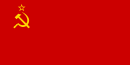 В начало
Назад
С. Савицкая
С 19 по 27 августа 1982 года в качестве космонавта-исследователя КК «Союз Т-7» / «Союз Т-5» и станции ДОС «Салют-7» вместе с Л.Поповым и А.Серебровым по программе второй экспедиции посещения первого основного экипажа станции «Салют-7» (А.Березовой - В.Лебедев). 
Позывной: «Днепр-3». Продолжительность полета составила 7 суток 21 час 52 минуты 24 секунды.
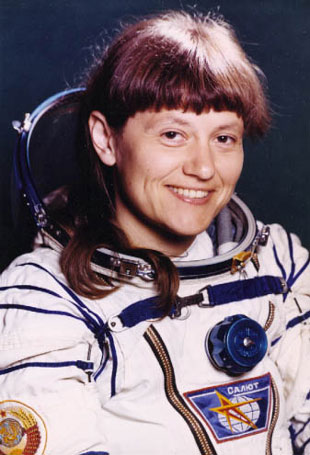 Выход в космос
Во время второго полета Светлана Савицкая первой из женщин выполнила выход в открытый космос
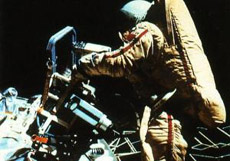 Кондакова Елена Владимировна
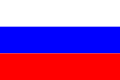 В начало
Назад
Елена Кондакова
Порядковый номер - 320 (80)Количество полетов - 2 Продолжительность полета - 178 суток 10 часов 42 минуты 23 секунды.Статус - космонавт НПО «Энергия», 10-й набор. 
26-я женщина-космонавт мира.
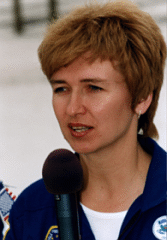 Кондакова Елена Владимировна
Елена Владимировна Кондакова (родилась 30 марта 1957, Мытищи Московской области) — российский космонавт и политик.
В начало
Назад
Подводя итог…
Женщины летали, летают и будут летать несмотря на все препоны и рогатки: такова динамика развития любой профессии. 

Так всегда и было - новую профессию осваивают мужчины, и она остается чисто мужской какое-то время, иногда длительное. 

А потом в нее начинают "проникать" женщины.

А новая тропинка в Космосе может быть и твоей.